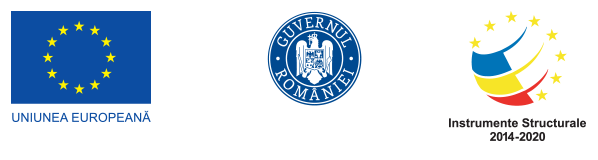 CONFERINȚA DE ÎNCHIDERE PROIECT
“EXCEL - Măsuri active pentru ocuparea tinerilor NEETs” POCU/908/1/3/150814
Beneficiar Asociația Tehnopol Galați
Perioada de implementare 10.08.2021-09.08.2023
Proiect cofinanțat din Fondul Social European prin Programul Operațional Capital Uman 2014 - 2020
Axa prioritară 1 – Inițiativa “Locuri de muncă pentru tineri”
 Componenta 1-„VIITOR PENTRU TINERII NEETs I” regiunile Sud Vest Oltenia, Sud Est și Sud Muntenia


  				„Crede în tine! Implică-te!”

Vă mulțumim că sunteți astăzi alaturi de noi!
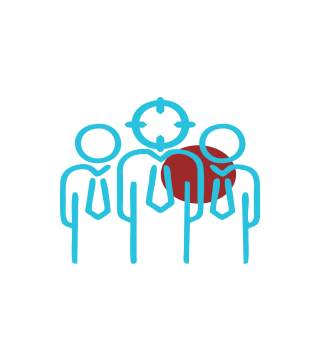 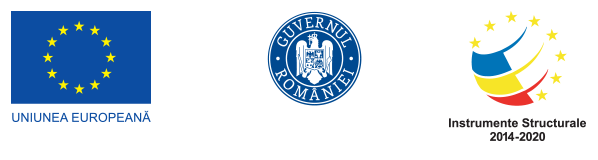 Asociația TEHNOPOL Galați a implementat începând cu data de 10.08.2021, în parteneriat cu Agentia Judeteana pentru Ocuparea Fortei de Munca Galati (P1), Get You Hired SRL (P2 în perioada 10.08.2021-30.03.2022) și Centrul de Consultanță și Studii Europene SRL (P3 în perioada14.09.2022-09.08.2023),  proiectul „ EXCEL - Măsuri active pentru ocuparea tinerilor NEETs”. 
Proiectul este cofinanțat din Fondul Social European prin Programul Operațional Capital Uman 2014 – 2020, Axa prioritară 1 – Inițiativa „Locuri de muncă pentru tineri”, Componenta 1 - „VIITOR PENTRU TINERII NEETs I” regiunile Sud Vest Oltenia, Sud Est si Sud Muntenia, Obiectivul specific OS1.1 – ,,Cresterea ocuparii tinerilor NEETs someri cu varsta intre 16-29 ani, inregistrati la Serviciul Public de Ocupare, cu rezidenta in regiunile eligibile” si OS 1.2 - ,,Imbunatatirea nivelului de competente, inclusiv prin evaluarea si certificarea competentelor dobandite in sistem non-formal si informal al tinerilor NEETs, someri cu varsta intre 16-29 ani, înregistrati la Serviciul Public de Ocupare, cu rezidenta in regiunile eligibile”
Nr. contract finanțare POCU/908/1/3/150814.
Durata de implementare a proiectului 24 luni, în perioada 10.08.2021-09.08.2023.
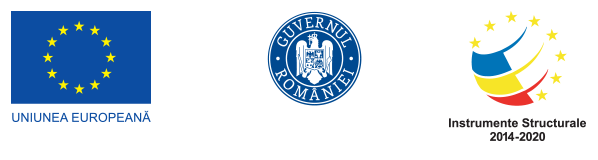 Bugetul proiectului este 4.647.050,49 lei, din care:

  Valoare eligibilă nerambursabilă: 4.509.901,49 lei;
  Valoare cofinanțare eligibilă a beneficiarului: 137.149,00 lei.
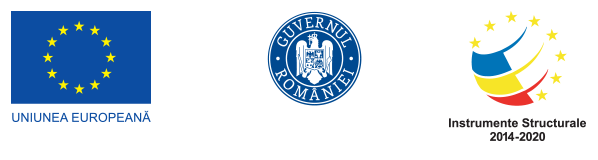 Proiectul  a fost gândit ca un program complex ce implică măsuri active și personalizate de ocupare a tinerilor NEEts (persoane care nu sunt angajate, incluse într-un program de educație sau de training)  cuprinzând orientare, consiliere și sprijin financiar pentru deschiderea unei noi afaceri. 

Proiectul s-a implementat în regiunea mai putin dezvoltată Sud-Est (judetele Brăila, Buzău, Constanța, Galați, Tulcea, Vrancea).
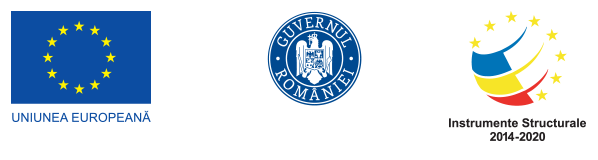 Prin obiectivul general al proiectului - creșterea gradului de ocupare al 375 tineri NEETs, șomeri cu vârste cuprinse între 16 și 29 ani, înregistrați la Serviciul Public de Ocupare din regiunea Sud-Est, cu accent pe cei din categorii defavorizate: rromi și mediul rural, am furnizat:

servicii de informare și promovare;
servicii de formare profesională;
servicii de mediere pe piața muncii; 
sprijin pentru dezvoltarea antreprenoriatului în rândul acestora pe perioada proiectului.
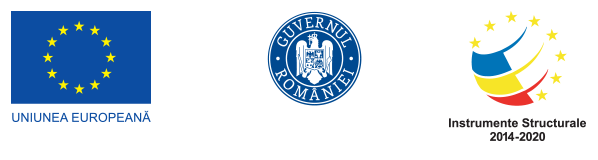 GRUPUL ȚINTĂ (GT) al proiectului este alcătuit din tineri NEETs, șomeri cu vârsta între 16 și 29 ani, înregistrați deja la Agentia Nationala pentru Ocuparea Fortei de Munca din regiunea Sud-Est, precum și din tineri NEETs șomeri cu vârsta între 16 și 29 ani care nu sunt înregistrați la ANOFM/AJOFM, ei urmând a fi directionați spre înscriere pentru a deveni eligibili pentru grupul tinta.
Pentru a fi eligibil în grupul țintă, la data intrării în operațiune, o persoană trebuie să îndeplinească în mod cumulativ următoarele condiții:
	- să fie tanăr NEETs cu vârsta cuprinsă între 16 si 29 de ani;
	- să fie înregistrat și profilat de Serviciul Public de Ocupare;
	- să aibă domiciliul sau reședința în regiunile de dezvoltare vizate de proiect (Sud-Est).

Din grupul țintă total 375 de tineri NEETs cu domiciliul sau reședința în regiunea de Sud-Est 10,13%, respectiv minim 38 de persoane vor fi de etnie rromă și  20,27%, respectiv 76 de persoane, vor fi din mediul rural.
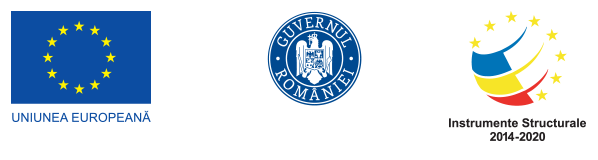 Activitățile desfășurate în cadrul proiectului au fost următoarele:

A0 – Managementul proiectului;
A1 –  Contactarea și înregistrarea în grupul țintă a tinerilor NEETs;
A2 – Campanie de informare și promovare în rândul tinerilor în vederea identificării persoanelor cu vârsta între 16 si 29 de ani care nu sunt ocupate și nu urmează nicio forma de educatie  sau formare în vederea direcționaării acestora către SPO în vederea înregistrarii și profilării;
A3 – Derularea programelor de formare profesională;
A4 – Furnizarea de servicii specializate pentru stimularea ocupării;
A5 – Susținerea antreprenoriatului, inclusiv a ocupării pe cont-propriu.
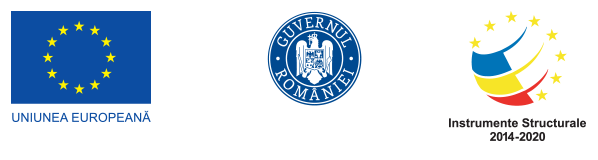 REZULTATE OBȚINUTE

R0.1.6 - Implementarea măsurilor minime de informare și publicitate,  conform celor stabilite în Orientari privind accesarea finanțărilor în cadrul programului Operațional Capital Uman 2014-2020, cu modificările și completările ulterioare, adică minim următoarele 3 măsuri de informare și publicitate: asigurarea vizibilității proiectului (prin expunerea unui banner, precum și a unor afișe de tip A3) la sediul de implementare al proiectului - Au fost implementate măsuri de informare și publicitate prin realizarea și expunerea unui  banner de 4 m x1,5 m, banner 250 x100, roll-up 80x200, afișe A3 la sediul de implementare al proiectului;

R1.1 - 375 persoane identificate, tineri NEETs șomeri cu vârsta între 16 -29 ani, care sunt înregistrați în SPO din regiunea Sud-Est - Au fost identificate un număr de 530 de persoane, rezultat îndeplinit în procent de 141,33%

R1.2 - 375 persoane selectate în grupul țintă - Au fost selectate și înregistrate în grupul țintă al proiectului un număr de 493 de persoane, tineri NEETs șomeri cu vârsta între 16 - 29 ani, înregistrați la SPO din regiunea Sud-Est, din care 266 de femei, 227 bărbați, 56 rromi, 309 din mediul rural, 229 cu grad de ocupabilitate C (greu ocupabil) și D (foarte greu ocupabil), rezultat îndeplinit în procent de 131,47%
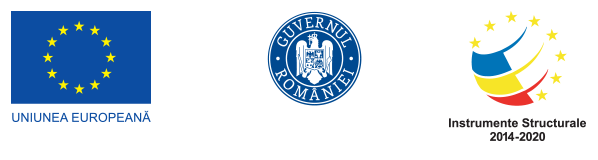 R2 - 36 campanii de informare și promovare în vederea identificării și înscrierii în grupul țintă a 375 persoane – tineri NEETs -1080 de persoane informate - Au fost informate și s-au promovat  beneficiile proiectului unui număr de 1080 de persoane, rezultat îndeplinit în procent de 100%

R3 - 300 persoane, tineri NEETS, beneficiare de servicii de formare profesională – Au beneficiat de servicii de formare profesională, curs calificare nivel 2 lucrator comercial cu o durată de 360 de ore și au obținut certificate de calificare un număr de 165 de persoane. La această dată mai sunt în curs de desfășurare 3 serii de curs, cu examene de absolvire în datele de 4 și 7 august. Au fost organizate 16 grupe de curs în județele Galați (Cudalbi, Pechea, Jorăști, Brăhășesti, Tecuci, Barcea) Vrancea (Mărășesti, Valea Sării) Buzău (Ramnicu Sărat), Tulcea (Peceneaga), rezultat estimat a se realiza în procent de 69%

Participanții la cursuri au primit subvenție de participare la curs, în valoare de 1800 lei ( 5 lei/oră) , cu condiția obținerii certificatului de calificare. Cursanții au primit materiale de curs precum și alte materiale inscripționate conform prevederilor Manualului de identitate vizuală.

R4 - 375 tineri NEETs șomeri cu varsta între 16 -29 ani mediate - Au beneficiat de servicii de mediere  un număr de 493 de tineri NEETs înscriși în grupul țintă al proiectului (recomandări parcurs profesional, întocmire CV și scrisoare de intenție, participare interviu, tehnici de căutare a unui loc de muncă), rezultat îndeplinit în procent de 131,47%
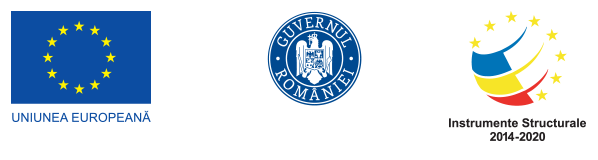 R5.1- 60 de tineri NEETs șomeri, care vor beneficia de formare antreprenorială, inclusiv a ocupării pe cont-propriu, activitate exclusiv pentru tinerii NEETs șomeri cu nivel de ocupabilitate A “ușor ocupabil “ - Au beneficiat de formare antreprenoriala, inclusiv ocupare pe cont propriu,  un număr de 26 de tineri NEETs înscriși în grupul țintă al proiectului, rezultat îndeplinit în procent de 43,33%

R5.2 – 9 tineri NEETs care încep o activitate independentă – La concursul de selecție a planurilor de afaceri organizat în cadrul proiectului, depuse de către tinerii care au urmat cursul de competențe antreprenoriale,  au fost selectate 9 planuri de afaceri și s-au  înființat 9 firme noi (societați comerciale). Au fost semnate 9 contracte de subvenție și fiecare firmă nou înființată a primit o subvenție de pană la 25.000 de euro. Suma totală a subvențiilor acordate a fost de 1.091.443 lei, rezultat îndeplinit în procent de 100%

Firmele nou-înființate sunt monitorizate 12 luni în perioada de implementare a proiectului și 6 luni în perioada de sustenabilitate.
4 dintre firme funcționează în mediul rural ( comerț cu peleți și brichete, salon de înfrumusețare si remodelare corporală, cafenea, salon manichiură-pedichiură) și 5 în mediul urban ( cabinet de tehnică dentară, sală de jocuri video, salon de cosmetică și machiaj, magazin tip outlet, atelier proiectare și producție mobilier).
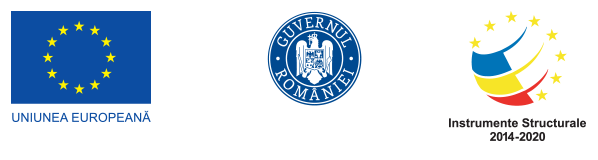 Mulțumim echipei de proiect și tuturor celor care ne-au sprijinit 
în implementarea proiectului!

Succes în continuare tinerilor antreprenori!